Special Populations Roundtable
Health Center COVID-19 Vaccine Program
May 21, 2021
[Speaker Notes: Colleen]
Today’s Facilitators
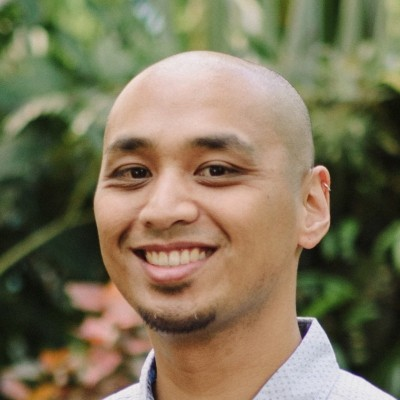 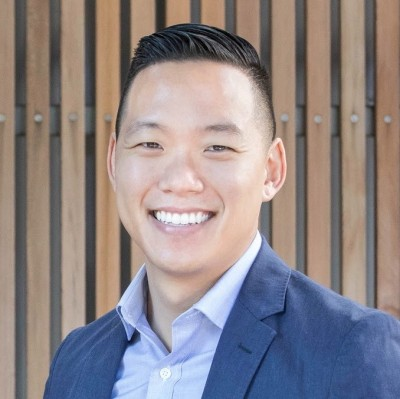 Joe Lee, MSHA
Director of Strategic Initiatives and Partnerships
Association of Asian Pacific Community Health Organizations
John Nguyen-Yap, MSW
Associate Director, Health Equity Association of Asian Pacific Community Health Organizations
[Speaker Notes: Individual introductions]
Today’s Agenda
Welcome and Introductions
Chat Icebreaker 
BPHC Update: Suma Nair, PhD, MS, RD
Q&A with Suma
NTTAP Resource Sharing
General Discussion
Conclusion
Topic: Resource Recap
[Speaker Notes: Colleen]
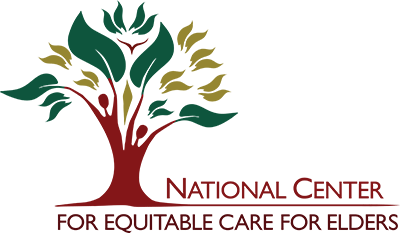 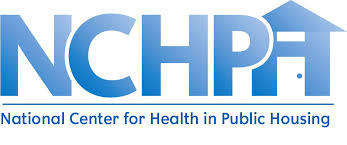 National Training and Technical Assistance Partners (NTTAPs)
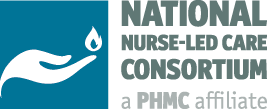 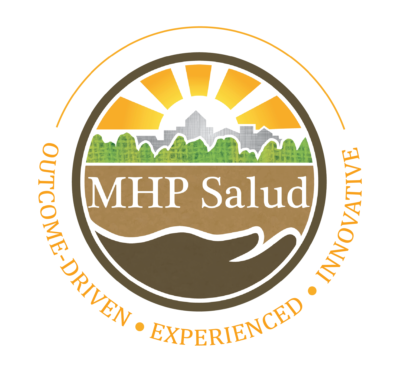 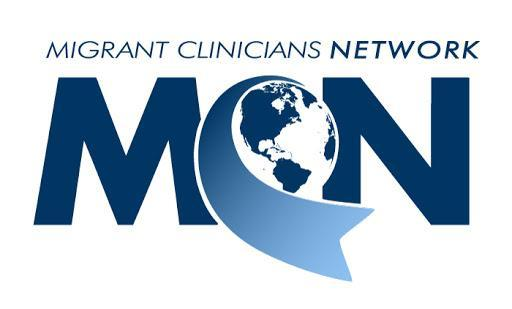 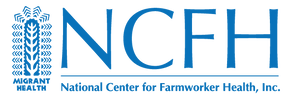 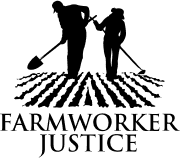 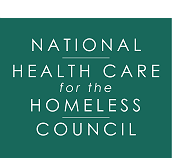 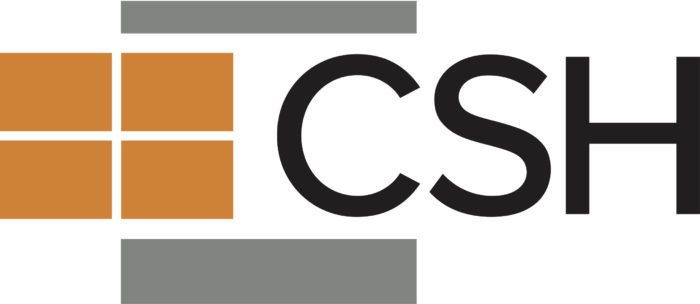 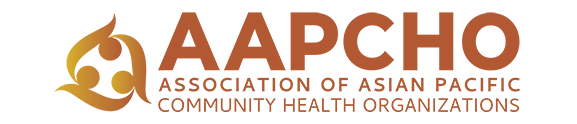 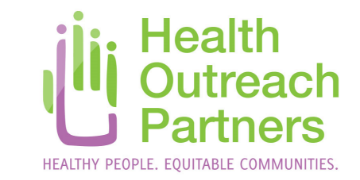 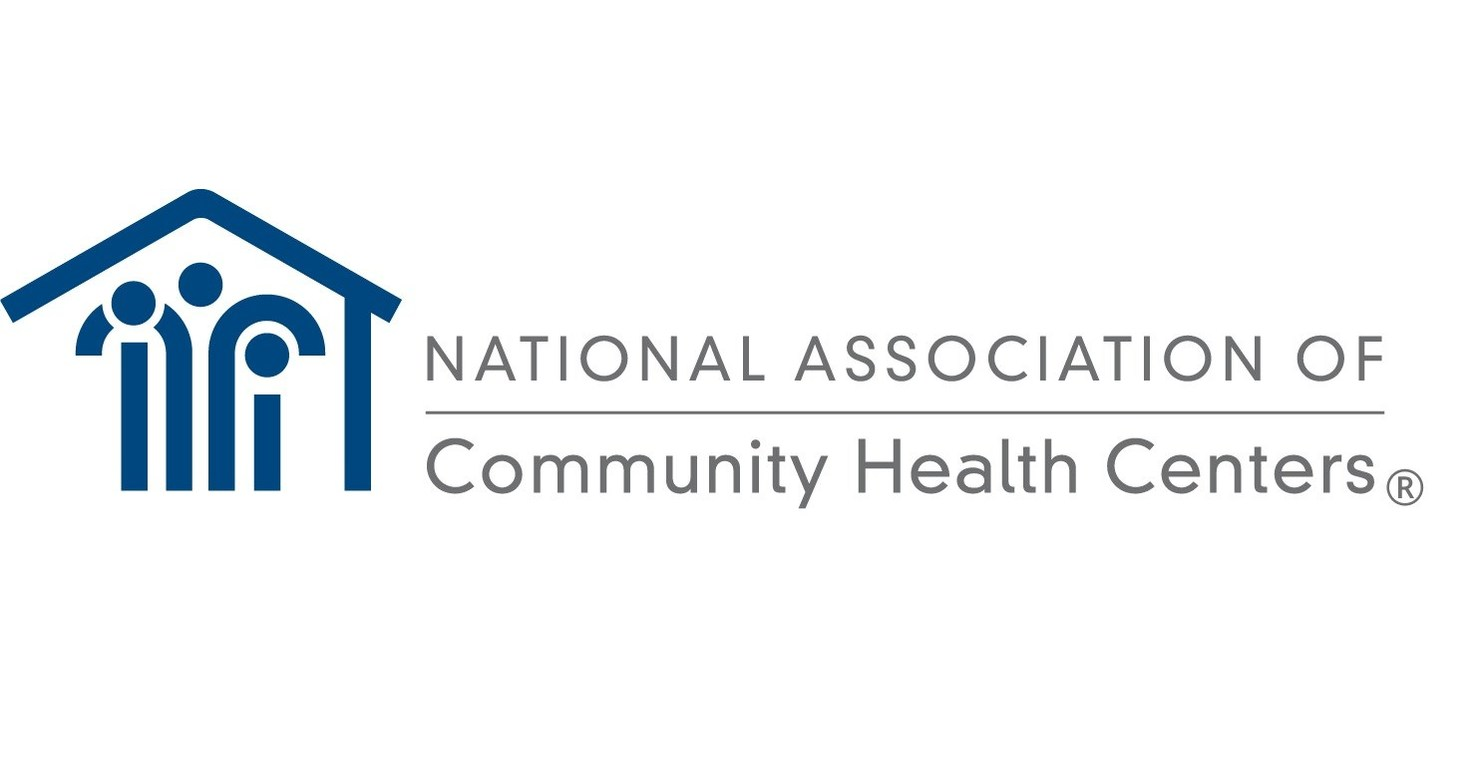 [Speaker Notes: Colleen]
HRSA COVID-19 FAQs
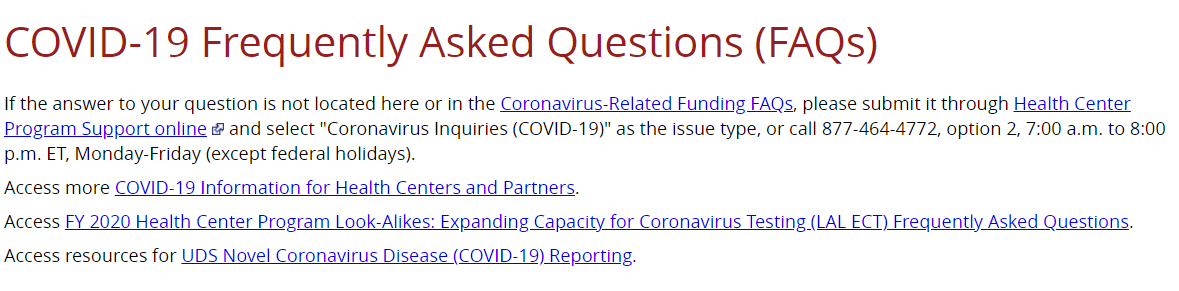 https://bphc.hrsa.gov/emergency-response/coronavirus-frequently-asked-questions?field_faq_category_tid=306&combine=
[Speaker Notes: Colleen]
Health Center Resource Clearinghouse
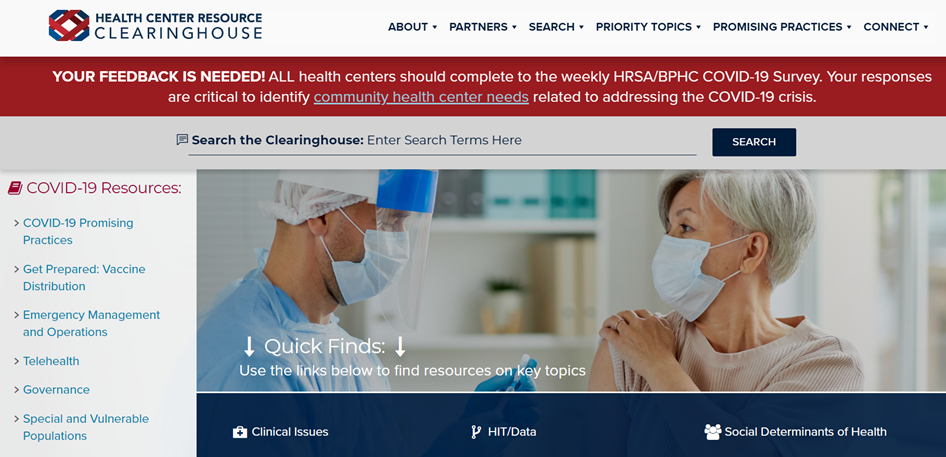 www.healthcenterinfo.org
[Speaker Notes: Colleen]
Got Vaccinators?
Some health centers are facing challenges recruiting qualified individuals to support and expand their vaccination capacity. 

If you have promising practices, sample recruitment tools or template documents, please consider sharing on the Health Center Resource Clearinghouse Vaccine Distribution  page by completing this short submit your resource form.
[Speaker Notes: Colleen]
Zoom Etiquette
All participants muted upon entry
Cameras on (if possible)
Engage in breakout rooms
Raise hand if you would like to unmute
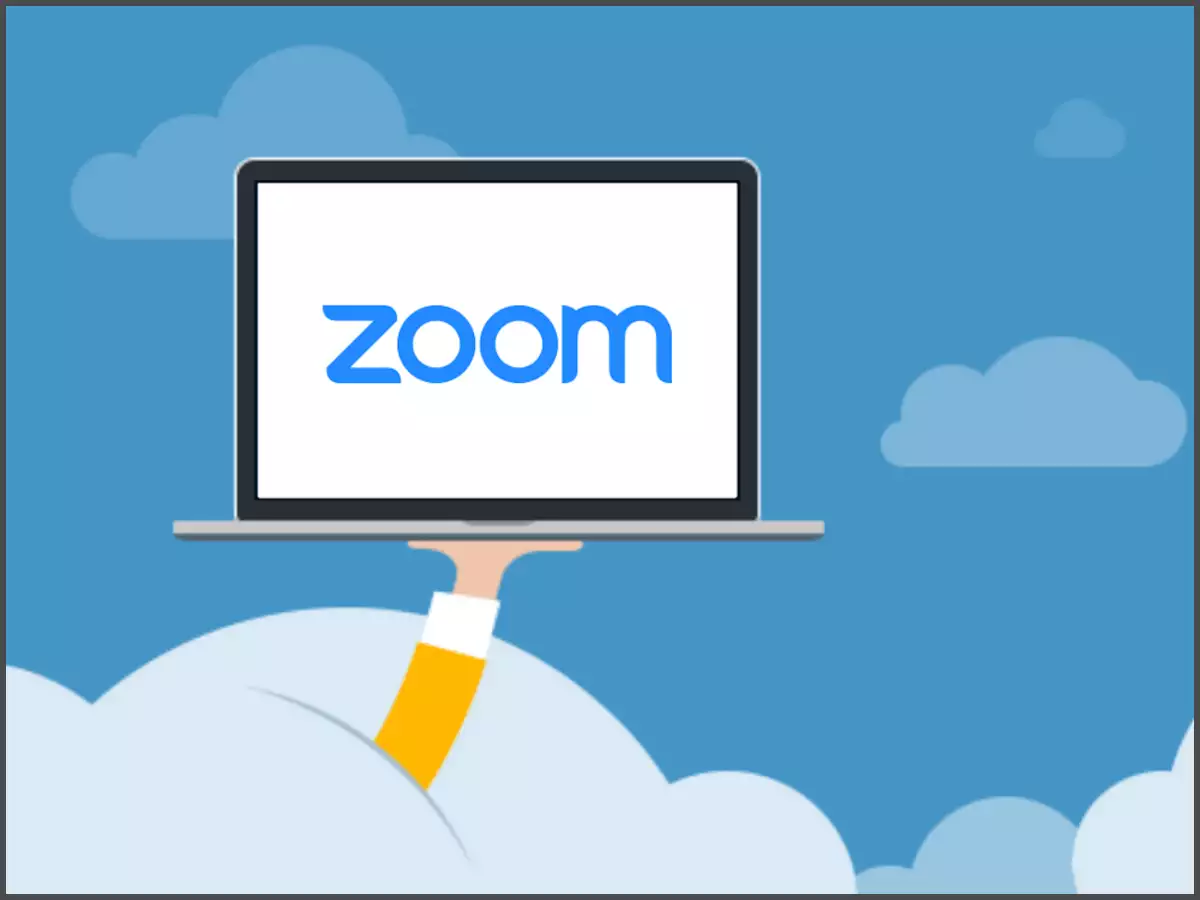 [Speaker Notes: Colleen]
Chat Icebreaker:
Name and role
Health center name
Health center location and no. of sites
[Speaker Notes: Darlene]
Poll #1
Did you attend the roundtable on 5/7?
Yes
No
[Speaker Notes: Darlene]
BPHC Update
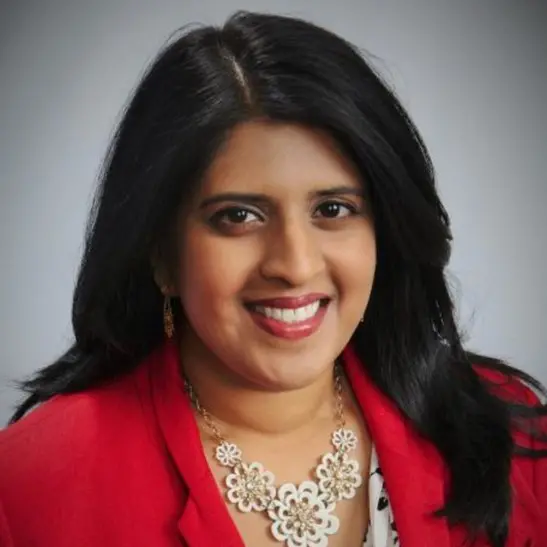 Suma Nair, PhD, MS, RDDirector, Office of Quality ImprovementBureau of Primary Health CareHealth Resources and Services Administration
[Speaker Notes: John ask if participants have any questions can chat in box or….raise hand and unmute]
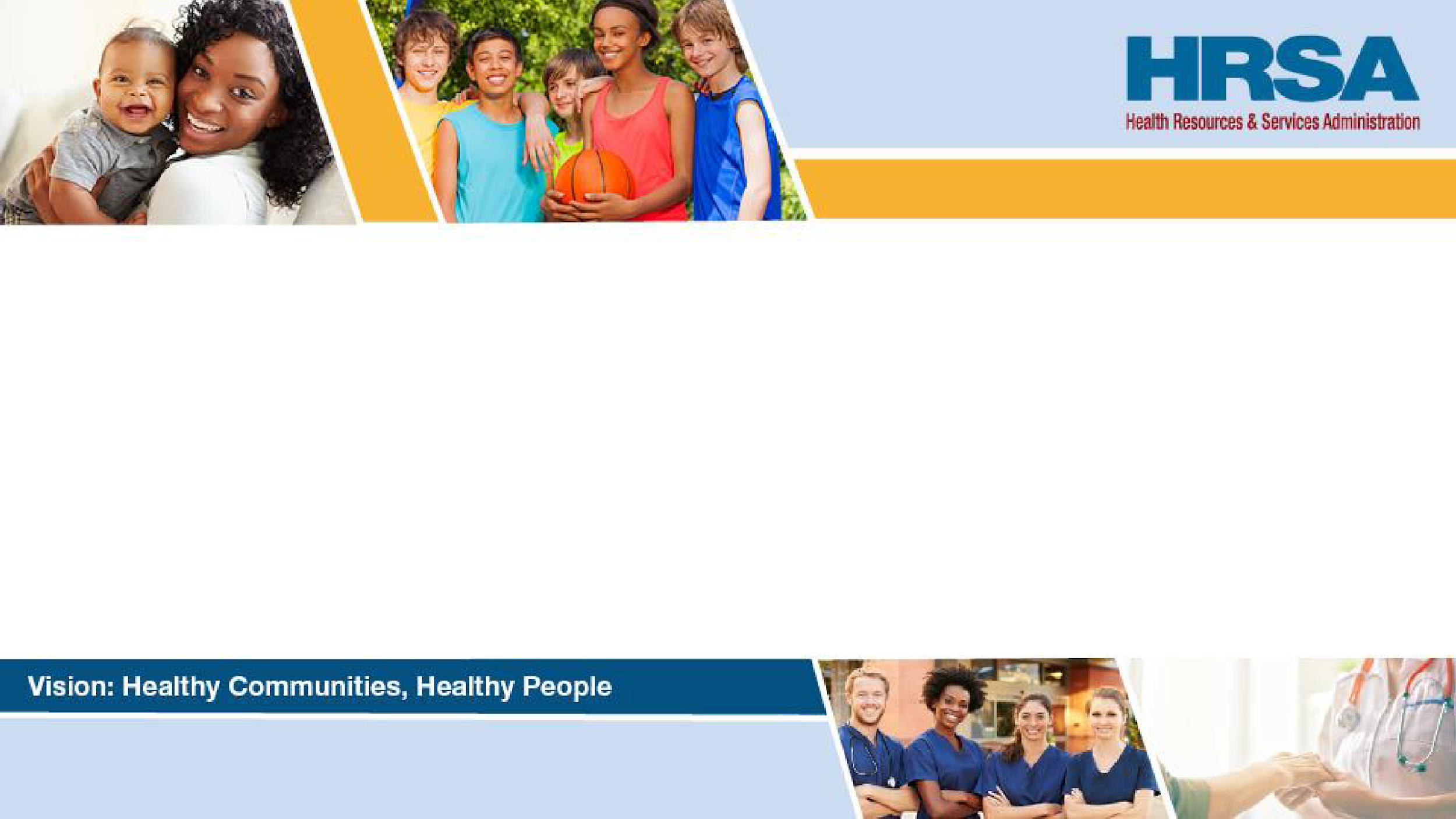 Health Center COVID-19 Vaccine Program
Special Populations Roundtable
May 21, 2021
Suma Nair PhD, MS, RD
Director, Office of Quality Improvement  Bureau of Primary Health Care (BPHC)
Health Resources and Services Administration (HRSA)
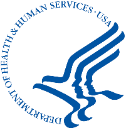 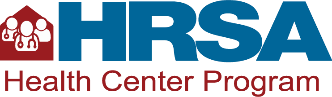 Overall COVID-19 Vaccines Administered to Date by Health Centers:  Known Race/Ethnicity
10,000,000
8,575,794
9,000,000
7,931,253
A total of 10,231,630 COVID-19 vaccine doses
8,000,000
7,277,854
have been administered by health centers to date.
7,000,000
6,458,660
5,560,148
6,000,000
4,672,959
5,000,000
%
3,941,233
4,000,000
3,264,498
59
61%
2,670,691
3,000,000
61
2,076,985
60%
2,000,000
1,561,387
%
57%
1,068,215
57%
341,921 567,638 818,497
56%
1,000,000
55%
53
54%
36,539  104,964 206,853
51%	52%
%
45%	47%
51%	53%
35%	43%
0
1/8/2021 1/15/20211/22/20211/29/2021 2/5/2021 2/12/20212/19/20212/26/2021 3/5/2021 3/12/20213/19/20213/26/2021 4/2/2021 4/9/2021 4/16/20214/23/20214/30/2021 5/7/2021
Racial and/or Ethnic Minority Patients	Other Patients (Non-Hispanic Whites)

For additional information regarding Health Center COVID-19 Vaccinations Among Racial and Ethnic Minority Patients, please visit: https://data.hrsa.gov/topics/health-centers/covid-vaccination
‹#›
Health Center COVID-19 Vaccine Program:  All Health Centers- Orders
To date, health centers have ordered 6,578,530 doses for 2,179 sites.
801 900
7,000,000
790
768
800
6,239,440
6,000,000
717
5,933,160
6,578,530
657
5,489,150
700
625
5,000,000
600
4,575,000
500
4,000,000
500
3,653,830
400
400
3,000,000
325
2,577,430
300
225
2,000,000
199
1,807,310
200
1,130,290
1,000,000 113
100
723,150
497,240
220,700
0
0
3/22/2021	3/29/2021	4/5/2021	4/12/2021	4/19/2021	4/26/2021
Participating Health Centers	Vaccine Doses Ordered
3/1/2021
3/8/2021
3/15/2021
5/3/2021
5/10/2021
5/17/2021
‹#›
COVID-19 Vaccines Administered to Date by Health Centers:  Race/Ethnicity Known- Vaccine Program
3,500,000
Through the Health Center COVID-19 Vaccine Program, a total of
3,182,778
3,694,360 COVID-19 vaccine doses have been administered by  participating health centers to date.
3,000,000
2,697,056
2,291,771
2,500,000
1,790,162
2,000,000
1,311,089
1,500,000
72%
915,328
71%
1,000,000
71%
609,597
71%
389,192
500,000
70%
202,670
21,734
69%
74,169
70%
69%
70%
68%
65%
0
2/26/2021	3/5/2021	3/12/2021	3/19/2021	3/26/2021
Racial and/or Ethnic Minority Patients
Source: Health Center COVID-19 Weekly Survey, 2020-2021
4/2/2021	4/9/2021	4/16/2021	4/23/2021
Other Patients (Non-Hispanic Whites)
4/30/2021
5/7/2021
‹#›
COVID-19 Vaccines Administered to Date
by Health Centers: Special Populations Receiving Doses
Patients with Limited English  Proficiency:
24% (902,775) of doses
902,775
Through the Health Center COVID-19 Vaccine Program,
a total of 3,694,360 COVID-19 vaccine doses have been administered  by participating health centers to date.
777,448
655,442
Migratory & Seasonal  Agricultural  Workers:
4% (143,801) of doses
Patients Experiencing  Homelessness:
3% (97,029) of doses
Patients Who Are Residents of  Public Housing:
4% (138,067) of doses
143,801
138,067
132,001
122,511
115,563
102,563
97,029
83,748
71,905
2/26/2021 - 4/23/2021
Source: Health Center COVID-19 Weekly Survey, 2020-2021
2/26/2021 - 4/30/2021
2/26/2021-5/7/2021
‹#›
Health Center COVID-19 Survey Question – New!
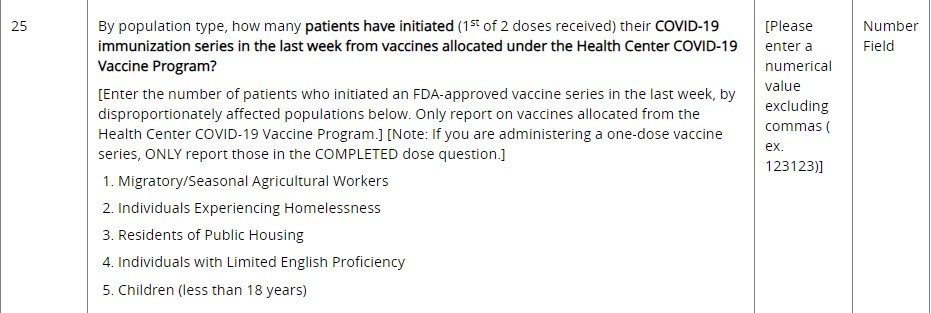 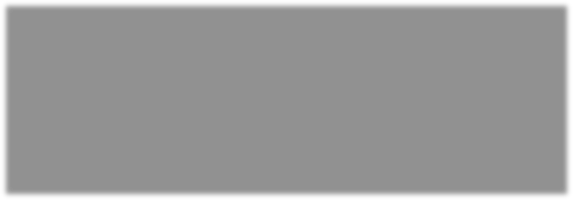 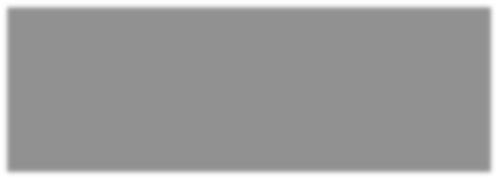 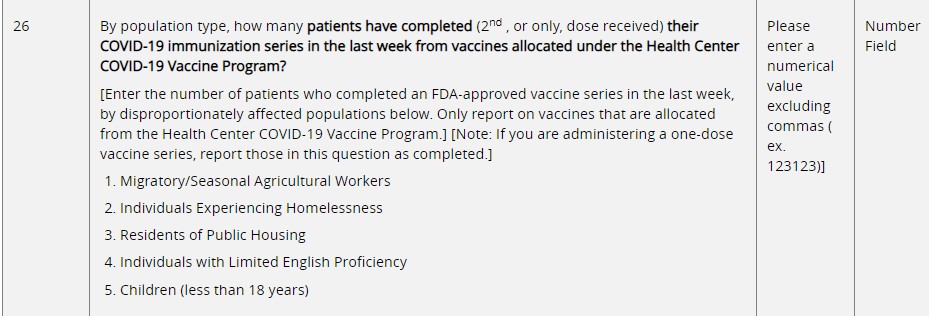 COVID-19 Data Collection Survey Tool Questions | Bureau of Primary Health Care (hrsa.gov)
Vaccine Program Updates
Moderna 14 dose vials
Pfizer 450 dose trays
Storage and handling updates for Pfizer
J&J Vaccine expiration dates
CDC Wastage Policy
Vaccine Transfer Policy Update
Health Centers may transfer vaccine doses to other health centers participating in the Vaccine
Program as long as the following requirements are satisfied:

Transfer process must be done in VPoP (VTrckS Provider Ordering Portal) system. Both the site from  centers wish to transfer vaccine and the other health center’s site(s) receiving transferred vaccine  doses must be successfully onboarded into VPoP.
There must be agreement in writing between the health center that wishes to transfer vaccine doses  and the health center to which the vaccine is being transferred.
Physical transfer of vaccine doses between health center sites must be done in accordance with all
temperature control and handling requirements of the vaccine product(s) being transferred.
All health center sites where vaccine received from the Health Center COVID-19 Vaccine Program  will be delivered must have VPoP accounts.
‹#›
Questions?
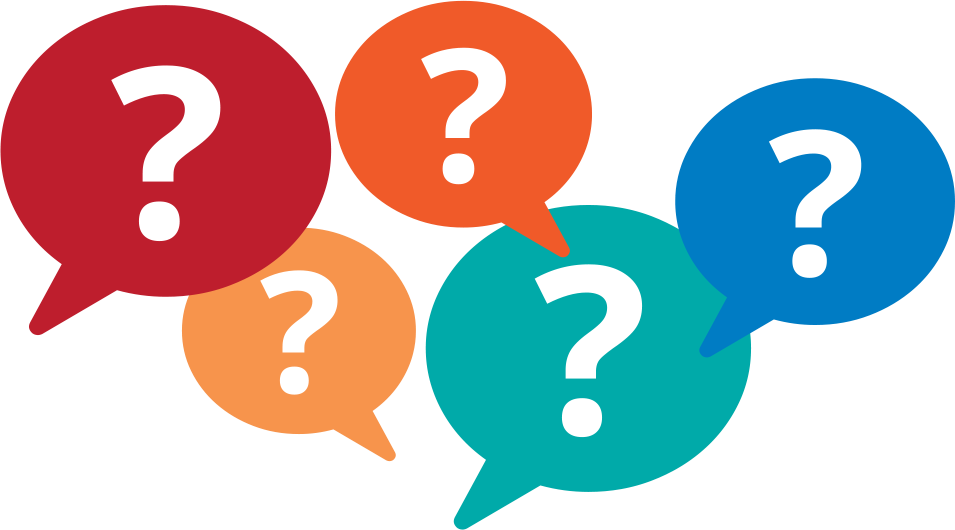 ‹#›
Resources
‹#›
Thank You!
Bureau of Primary Health Care (BPHC)
Health Resources and Services Administration (HRSA)
For general information on the Health Center COVID-19 Vaccine Program, please
visit: https://www.hrsa.gov/coronavirus/health-center-program.
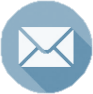 bphc.hrsa.gov

Sign up for the Primary Health Care Digest
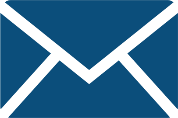 ‹#›
Resources for Engagement
The National Center for Farmworker  Health offers literacy-sensitive resources in  print, video, audio and radio files, social  media content, and images. They are  available in Spanish, Haitian Creole, and  indigenous languages such as Triqui, Mam,  and Mixteco.
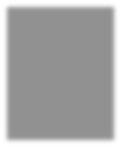 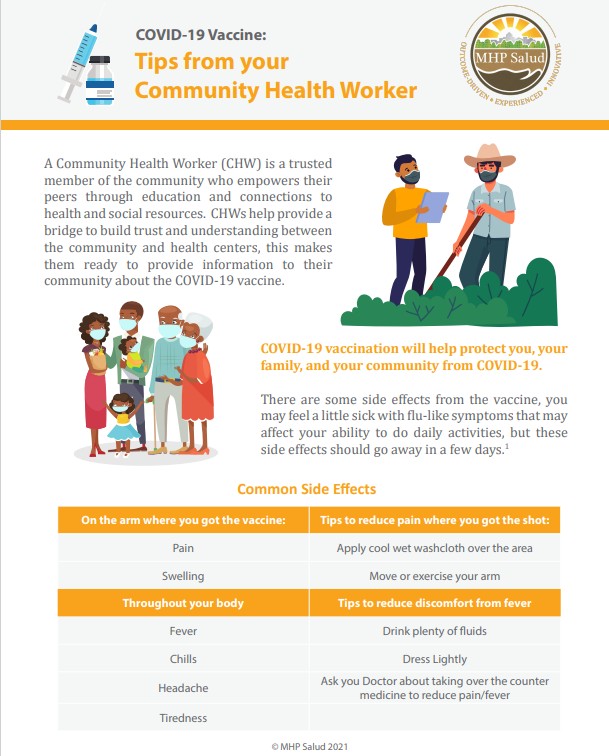 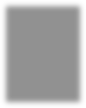 MHP Salud developed  resources to help  health centers build  vaccine confidence  for the MSAW  population such as  multi-lingual tip  sheets for community  health workers.
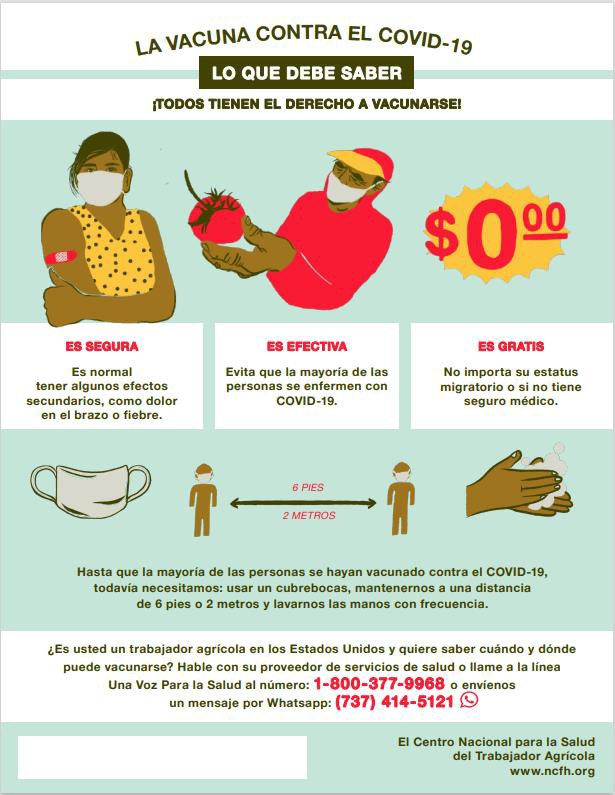 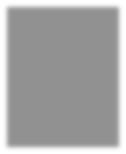 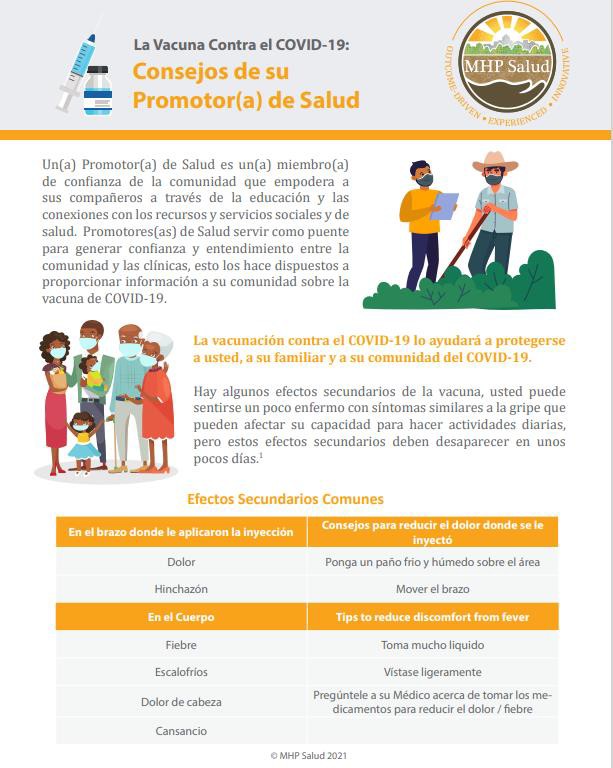 Farmworker Justice, Health  Outreach Partners, and  National Center for  Farmworker Health  developed a fotonovela to  encourage vaccine  acceptance based on  questions from stakeholders  working with agricultural  workers.
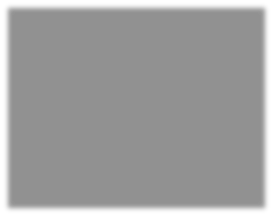 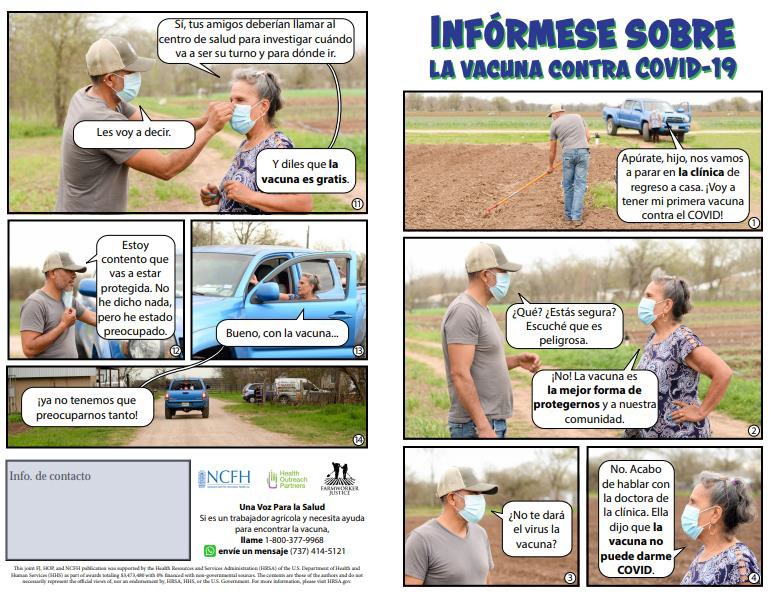 CDC's COVID-19 Communication Toolkits for Migrants, Refugees  and Other Limited-English-Proficient Populations has materials  in more than a dozen languages.
‹#›
Resources for Engagement
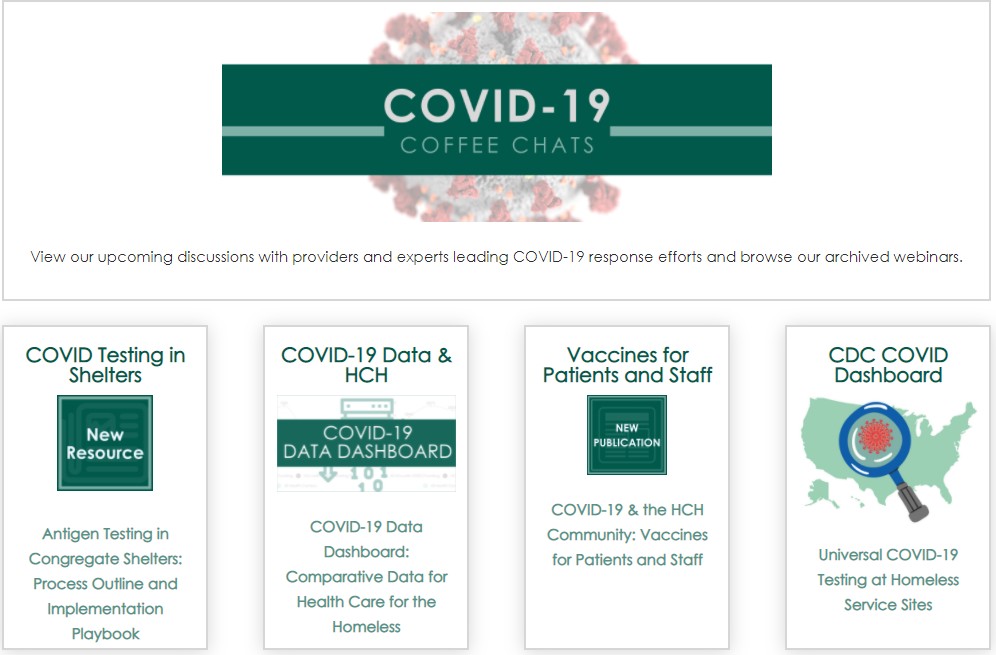 National Nurse-Led Care  Consortium hosted a webinar  session to explore innovative  partnerships that engage  students to support COVID-19  education, outreach, and  vaccine efforts.
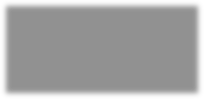 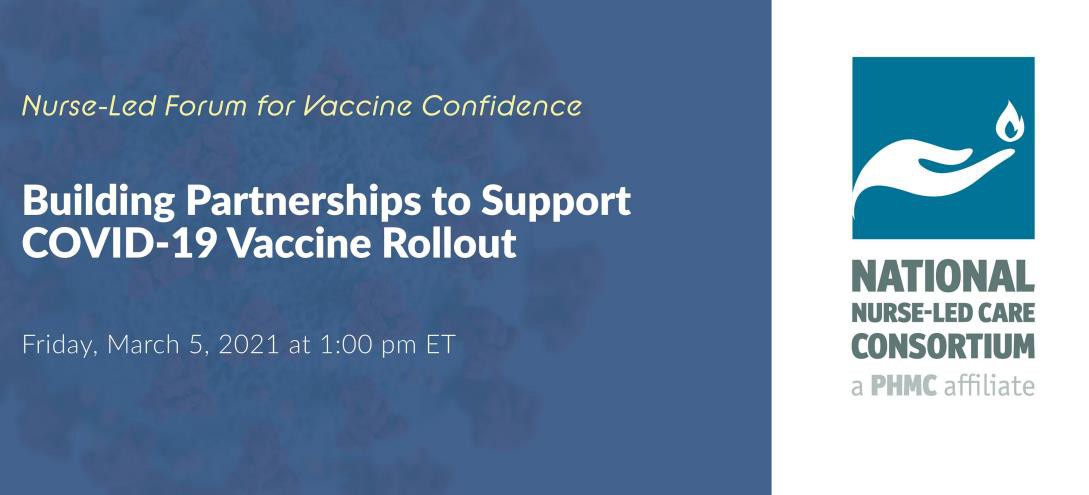 National Health Care for the Homeless Council  developed resource guide on providing key strategy,  planning and operational considerations for  implementing COVID-19 screening testing in congregate  shelters; a data dashboard provides COVID-19 testing and  vaccination event data hosted by shelter or encampment-  based service sites; and is hosting a webinar series to  highlight successful partnerships between HCH facilities  and local governments around the United States.
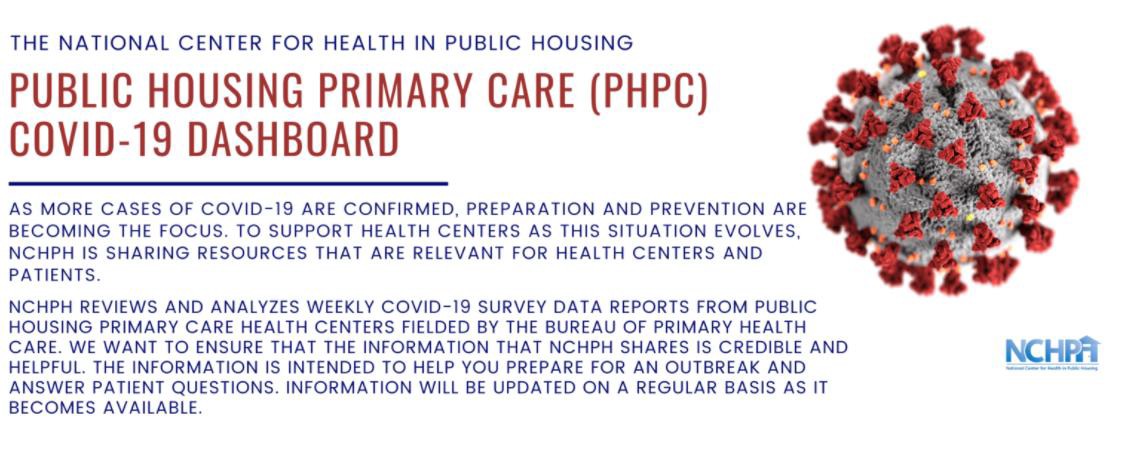 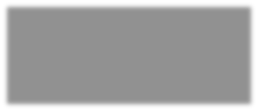 National Center for Health in Public Housing developed a COVID-19 data  dashboard using HRSA’s Health Center COVID-19 Survey data.
HUD Resources
Mapping Tools and Resources
Federally Qualified Health Centers
Providing Vaccinations
Federally Qualified Health Service  (FQHC) Vaccination Service Areas
Shortest Routes from Tracts to  Nearest FQHC Providing  Vaccinations
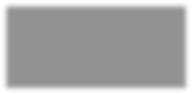 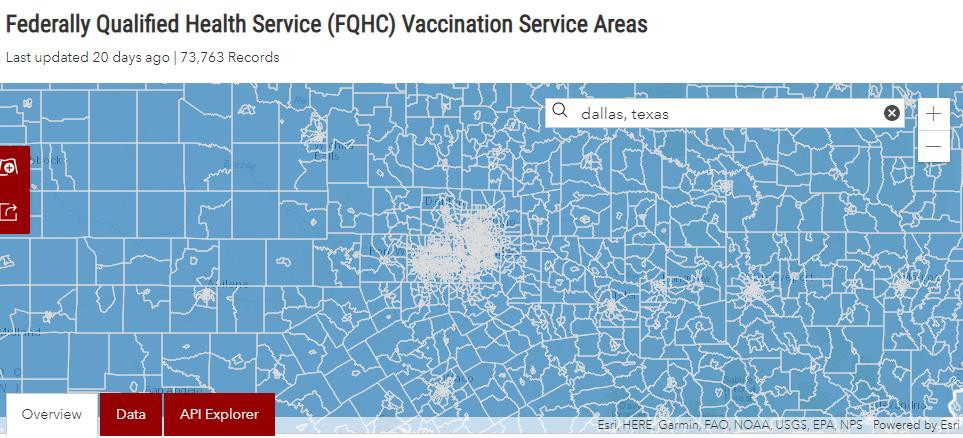 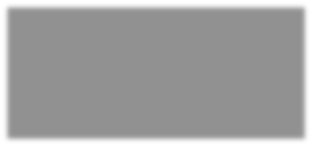 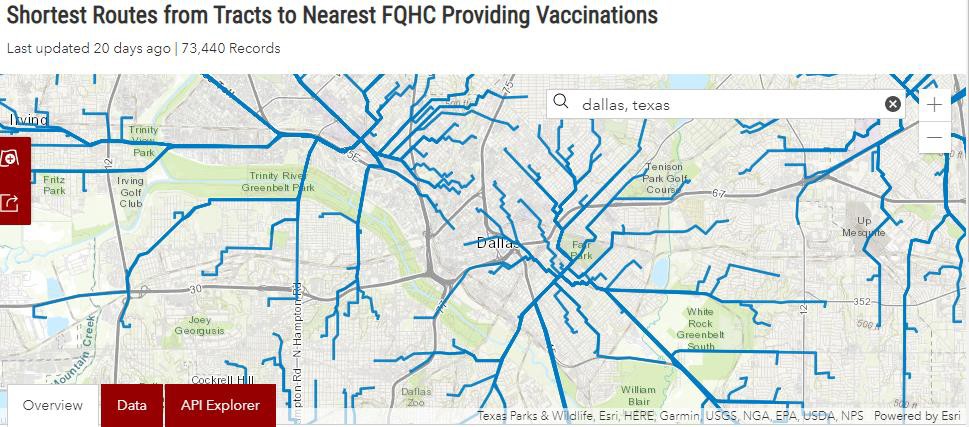 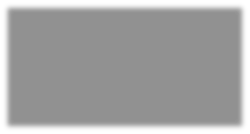 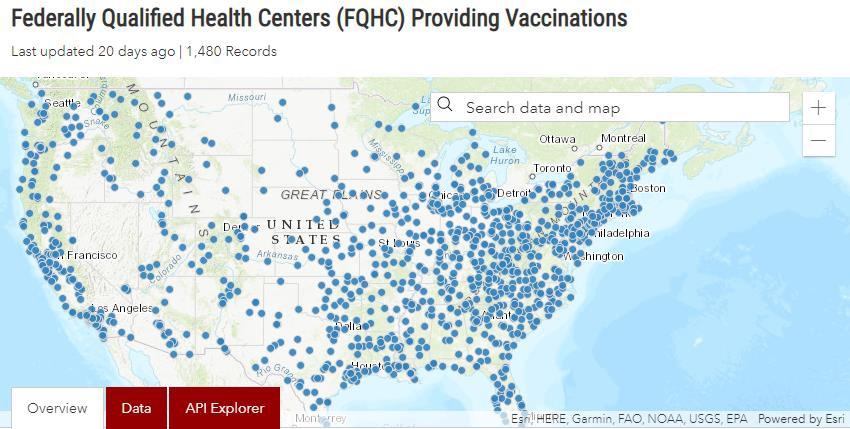 ‹#›
Health Center Resource Clearinghouse
COVID-19 Vaccine Distribution Landing Page
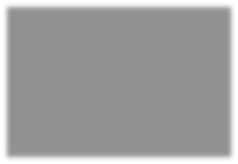 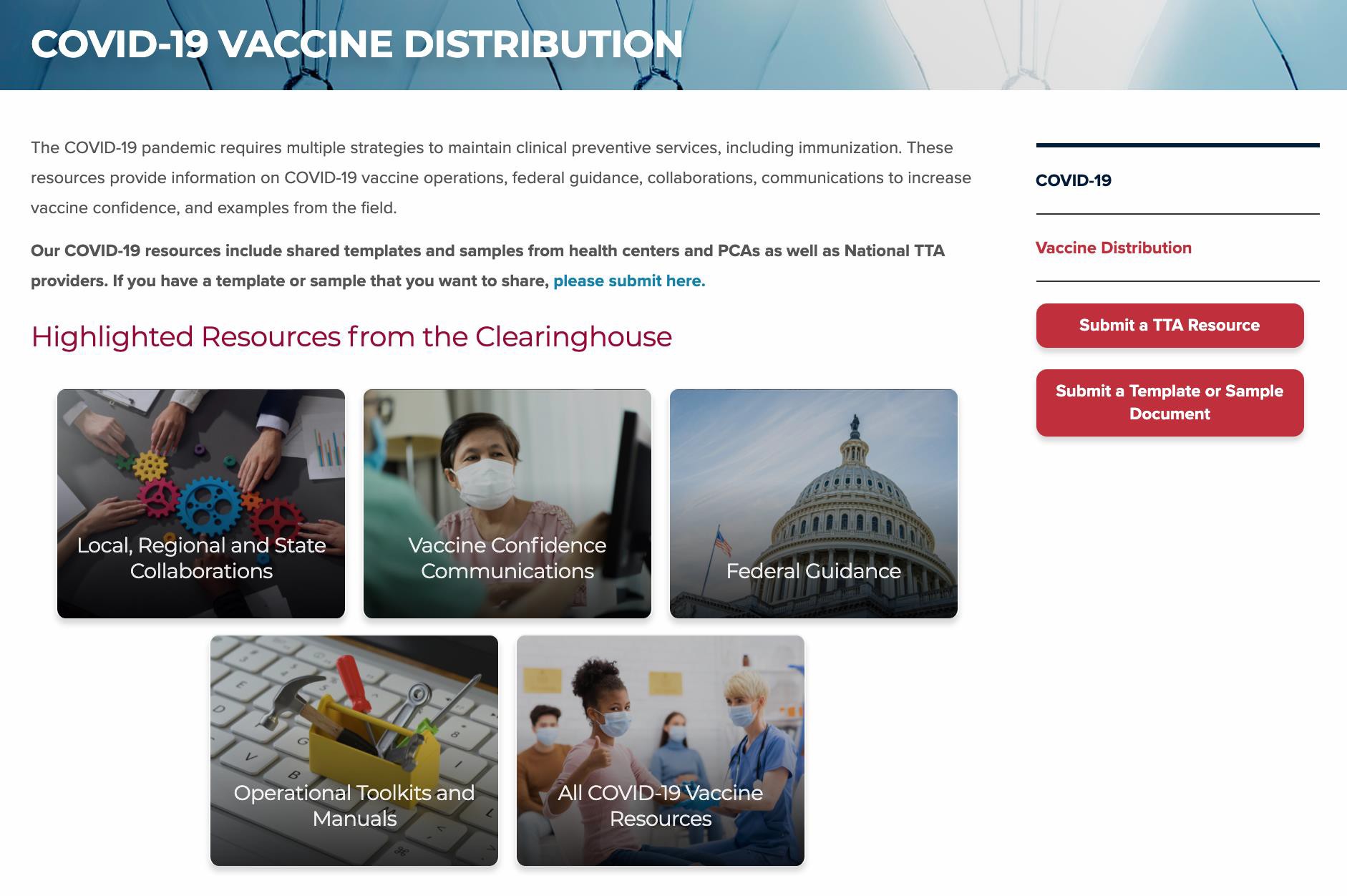 Go to https://www.healthcenterinfo.org/priority-topics/covid-19/covid-19-vaccine-distribution/
‹#›
Resources (Homeless/Supportive Housing)
NHCHC: Vaccine Infographic: Compares all 3 vaccines (dosage, efficacy, status, and common side effects; Vaccine aftercare

NHCHC: Issue Brief: Consumer perspectives of the COVID-19 vaccine Advice for Providers; Advice for Homeless service providers & continuums of care

NHCHC: Issue Brief: Vaccines for Patients and Staff COVID-19 Vaccine state plans; Successful vaccination campaigns

CSH: COVID-19: A Framework for Health and Housing Partnership During the Pandemic

CSH: Coming Soon: COVID-19: A Framework for Health and Housing Partnership for Vaccine Distribution
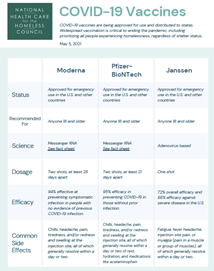 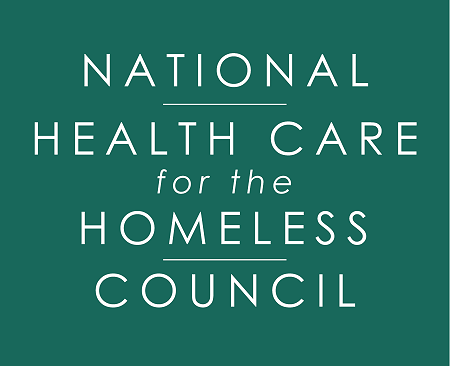 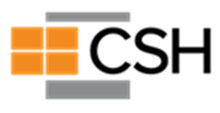 Resources (Older Adults)
Recording: Promoting Vaccine Confidence in Older Adults Webinar (National Center for Equitable Care for Elders, April 8, 2021)
User Guide: Older Adults Toolkit (U.S. Department of Health and Human Services, last reviewed May 4, 2021)
Coping with stress
Medicare services
Information for family caregivers
Social media graphics
Report: Ensuring Access to COVID-19 Vaccines for Older Adults and People with Disabilities Who Are Homebound (Trust for America’s Health, May 2021)
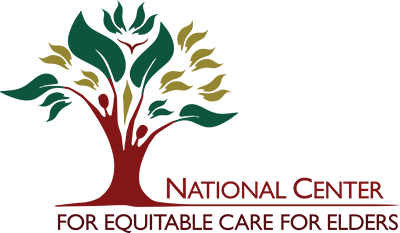 [Speaker Notes: Arielle Mather]
Resources (Agricultural Workers)
Farmworker Justice: COVID Bingo - an interactive game for agricultural worker families. Available in English, Spanish, Haitian Creole, Mixteco, and Mam. FJ’s COVID resources: https://www.farmworkerjustice.org/resource-categories/covid-19/

Migrant Clinicians Network https://www.migrantclinician.org/COVID-19-pandemic Information and Resources. Available in English, Spanish, Haitian Creole, and many others. 

National Center for Farmworker Health: COVID Patient Educational Resources and Resources for Ag Employers and Farmworker Serving Organizations

MHP Salud: COVID-19 Resource Directory for Community Health Workers
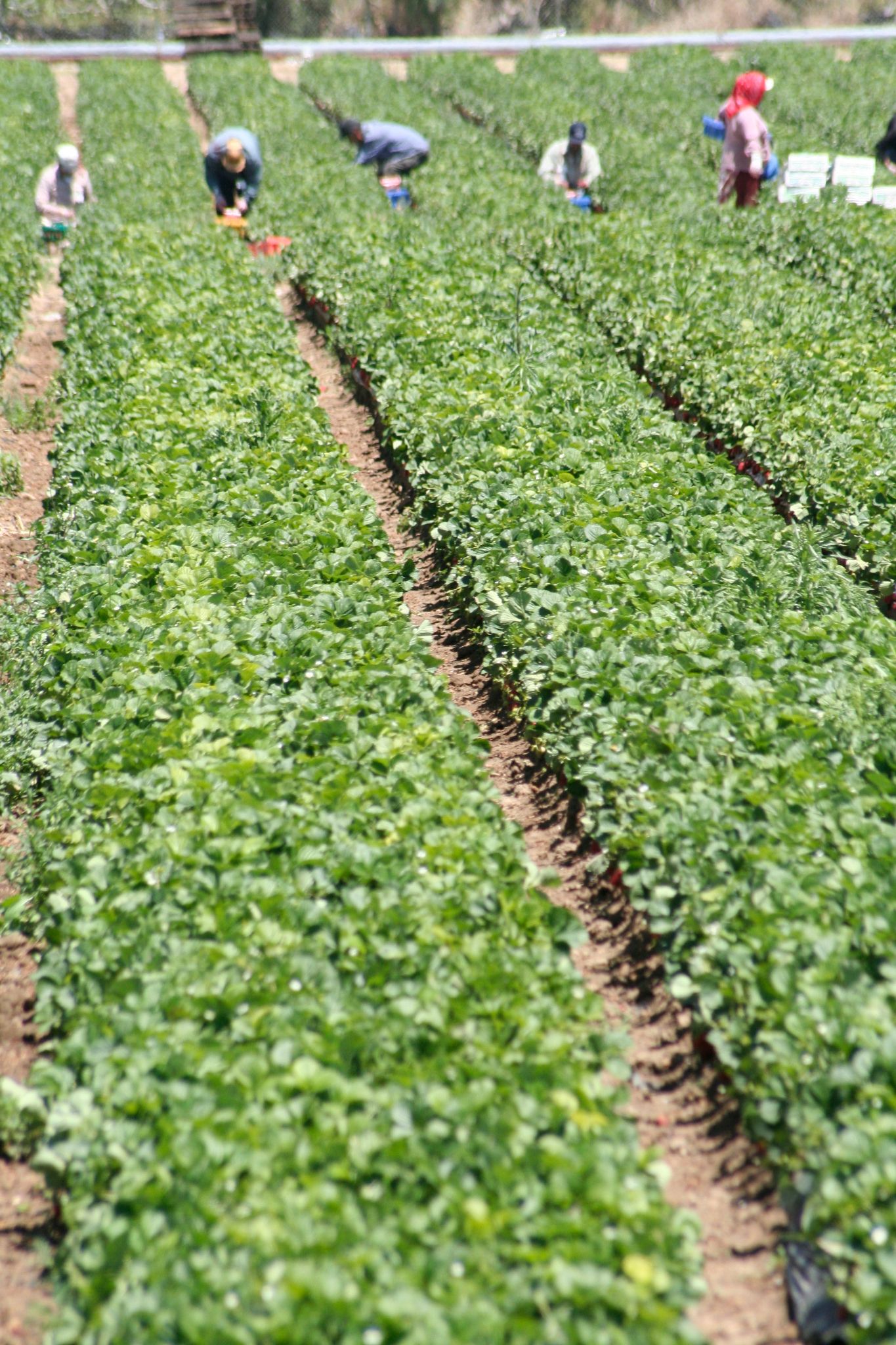 [Speaker Notes: Colleen Reinert]
Resources (A/AA & NHPI)
AAPCHO COVID-19 Resources Hub

Pacific Islander COVID-19 Response Team
Woven With Elders - Pacific Islander Vaccine Toolkit

Multilingual Resources
UCLA: TranslateCOVID.org
State of Hawaii: COVID-19 Multilingual Resources

Addressing Anti-Asian Discrimination:
StopAAPIHate.Org
AsianAmVoices.Org

Additional Resources on COVID-19 for A/AA & NHPIs
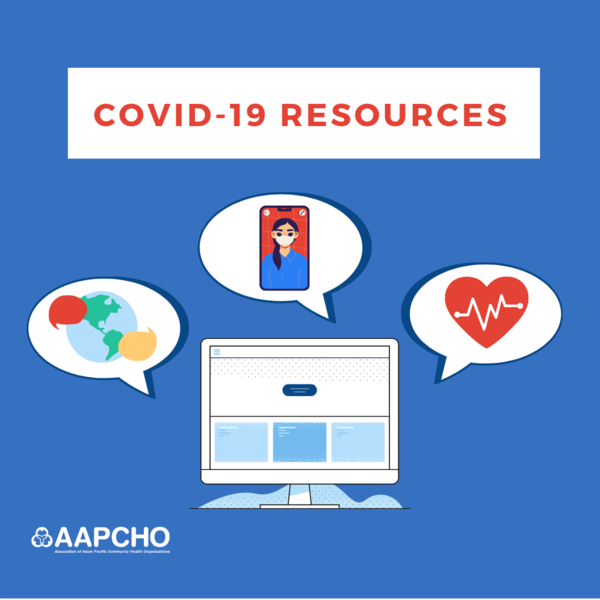 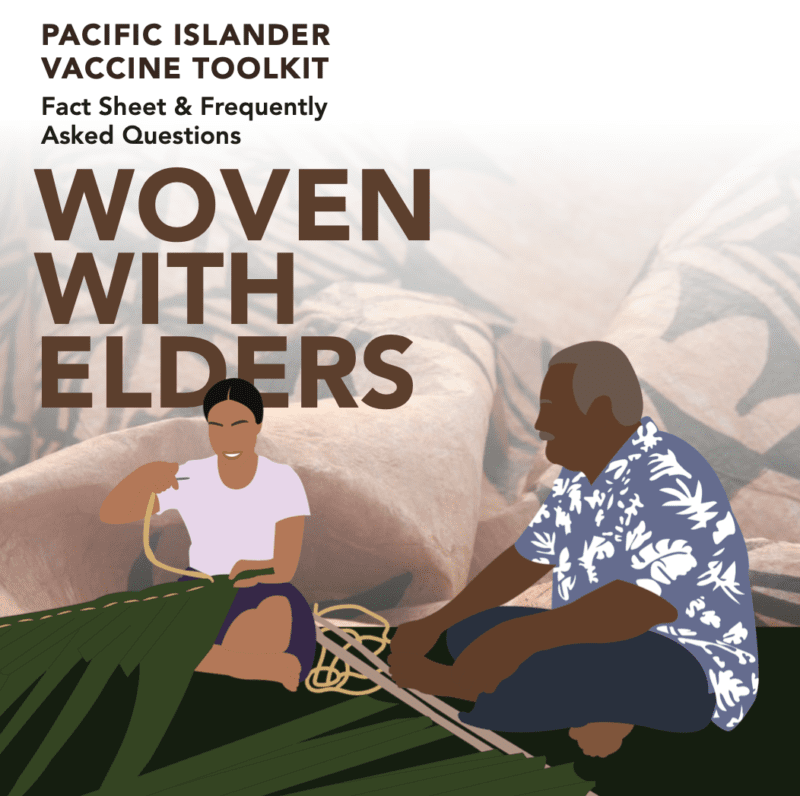 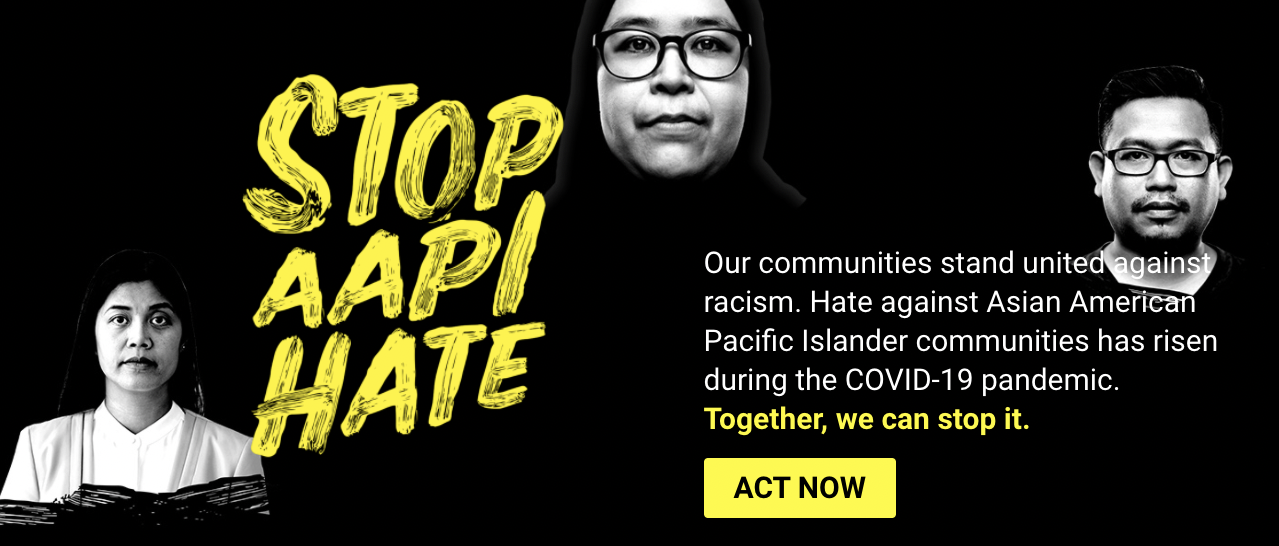 [Speaker Notes: AAPCHO’s COVID-19 Resources Hub: We published our COVID-19 Resources Hub at the beginning of March 2020 - very early in the pandemic. It’s target audience is our AA, NHPI serving Health Centers. Our most frequent visits are often looking for NHPI resources, mulitlingual resources, resources to address Anti-Asian racism. Health Equity: In an analysis of 50 million U.S. patients, A/AAs were most likely to die from COVID-19 and to be hospitalized compared to white patients. Specifically, Asian patients were 57% more likely to be hospitalized and 49% more likely to die than White patients with the same age, sex, social vulnerability, and comorbidities
PI-CoPCE, the Pacific Islander Center of Primary Care Excellence is a partnership of numerous NHPI serving organizations and they have been addressing the severe impact of COVID-19 on the NHPI community. From UCLA Magazine, “There are 1.4 million Native Hawaiians and Pacific Islanders living in the United States. In 11 of the 16 states that track their death rates separately from other Asians, NHPIs are dying at the highest rates of any racial or ethnic group” Data disaggregation is essentially important and COVID-19 has been a sad reminder of the grave effects of lumping our communities together in data gathering and reporting. 
Multilingual Resources, as mentioned earlier, are a common need. In our 2018’s UDS report, 47% of AAPCHO member FQHC patients were best served in a language other than English. For some AAPCHO members, LEP patients represented up to 99% of their patient populations. Translate COVID is one of the few sites actively aggregating in-language resources for the AA & NHPI communities. State of Hawaii has created multilingual resources including resources for use in health settings like vaccine screening cards in languages including Burmese | Cambodian | Chinese (Simplified) | Chinese (Traditional) | Chuukese | Hawaiian | Ilocano | Japanese | Korean | Kosraean | Lao | Marshallese | Pohnpeian | Samoan | Spanish | Thai | Tagalog | Tongan | Vietnamese | Yapese.
Addressing Anti-Asian Discrimination: COVID-19 has been a pandemic of numerous fronts especially for A/AA with the rhetoric and acts of aggression and violence related to the racialization of COVID-19. StopAAPIHate has collected over 6600 reports of hate incidents since the beginning of the pandemic. They are collecting the data and publishing reports related to addressing the incidents in the coming weeks. Asian American Voices is a collective initiative that AAPCHO is a part of that is collecting stories of language discrimination, whether passive or aggressive, preventing AA & NHPI communities from accessing COVID-19 care and vaccines.
Additional Resources: We were very zealous in getting the diversity of resources and needs to you all so we created a slide deck with more resources regarding these themes.]
Resources (Public Housing)
National Center for Health in Public Housing COVID-19 Dashboard: http://nchph.org/DASHBOARD/ 
National Nurse-Led Care Consortium COVID-19 Resources: https://nurseledcare.phmc.org/resources/resource-library.html?catfilter=NTM%3D 

Partnership Resources:
https://nurseledcare.phmc.org/images/pdf/NCA/cross-sector_partnerships_final_002-compressed_1.pdf
Partnering-with-Public-Housing-Authorities-to-Increase-Resident-Participation-3.28.11.pdf (nchph.org)
Coming Soon: Revised Partnership toolkit from NCHPH and NNCC

HUD Resources: https://www.hud.gov/coronavirus/public_housing_agencies
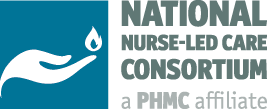 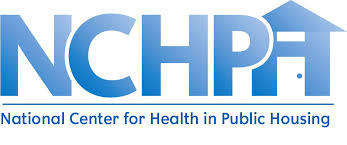 [Speaker Notes: Bob Burns

Chronic Conditions make residents susceptible to COVID-19
Densely Populated Environment with shared spaces complicates social distancing, cleaning, etc.
Residents with public facing jobs at risk, while others lose jobs due to downturn
Elderly and Disabled at higher risk and additional logistical issues 
Pandemic exacerbates food insecurity and impedes acquisition and delivery of food and medicines
Looming eviction crisis; moratorium ends June 30th
Communication Challenges (language, opportunities and modalities) 35% BSOTE
Residents have competing priorities and schedules (jobs, childcare, eldercare, etc.)
Impediments to accessing care,  in-person or virtual:
Limited mobility due to age or disability
Insufficient transportation and Daycare/Eldercare
Lack of information technology equipment, internet and expertise]
Resources + Promising Practices Google Doc
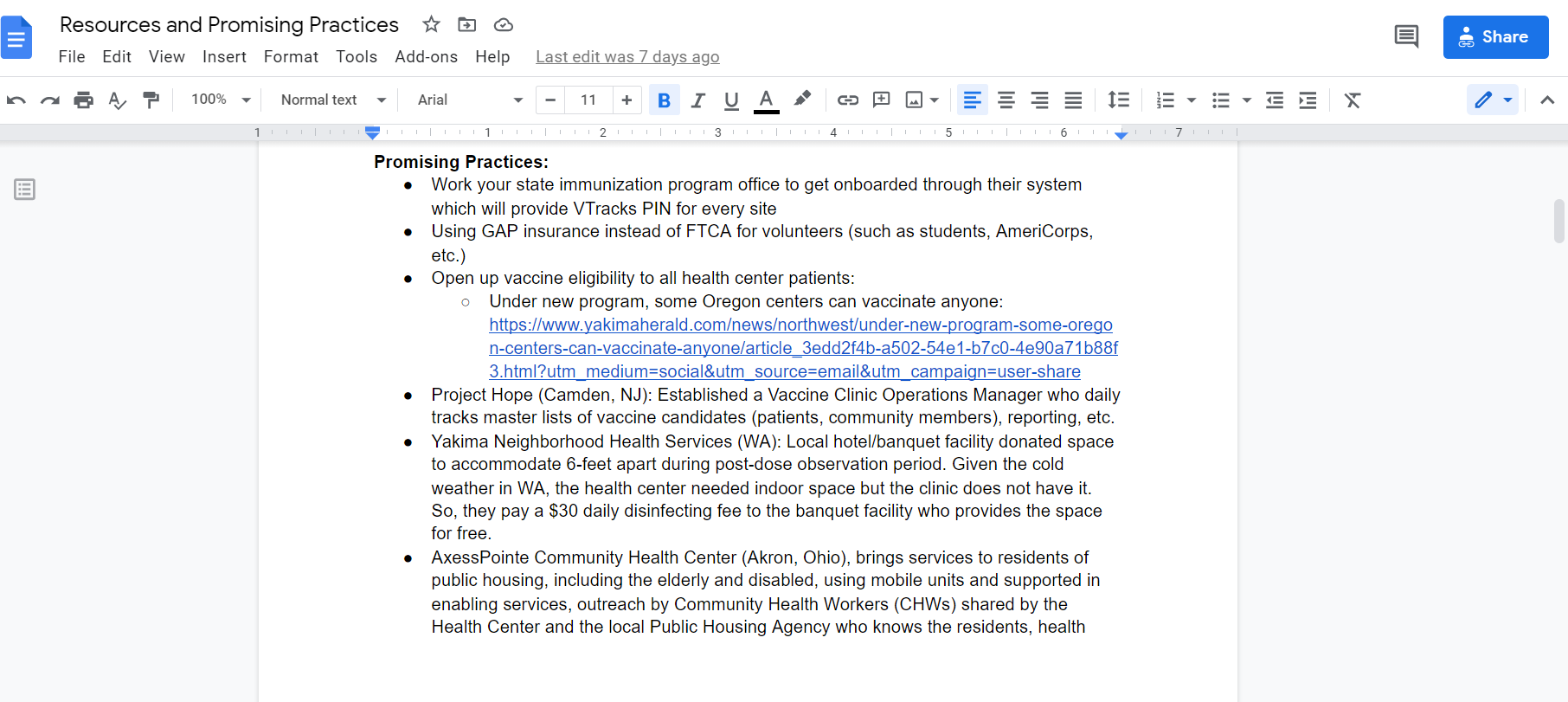 Promising Practices: Partnerships
Promising Practices: Staffing
Promising Practices: Meeting and Treating People Where the Are
Promising Practices: Promotion
Poll #2
Would you like us to continue hosting roundtables to connect about COVID-19 testing, vaccination, or other issues?
Yes
No
[Speaker Notes: Darlene]
Chat Prompt
What are your top concerns going forward?
[Speaker Notes: Darlene]
Thank you!
[Speaker Notes: Colleen]